PEFRA
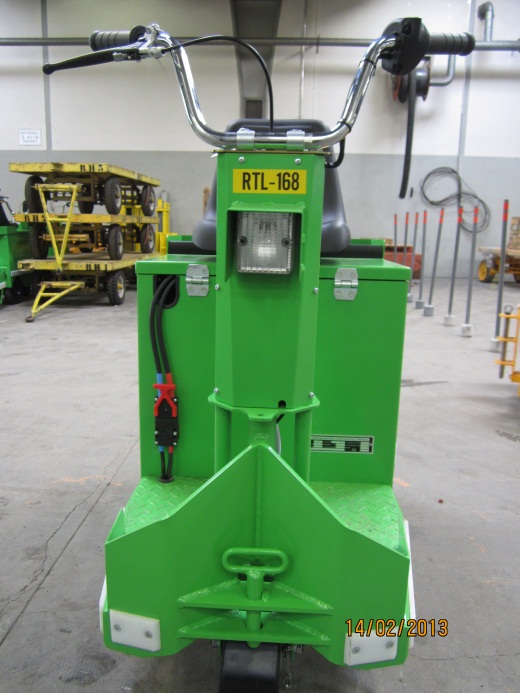 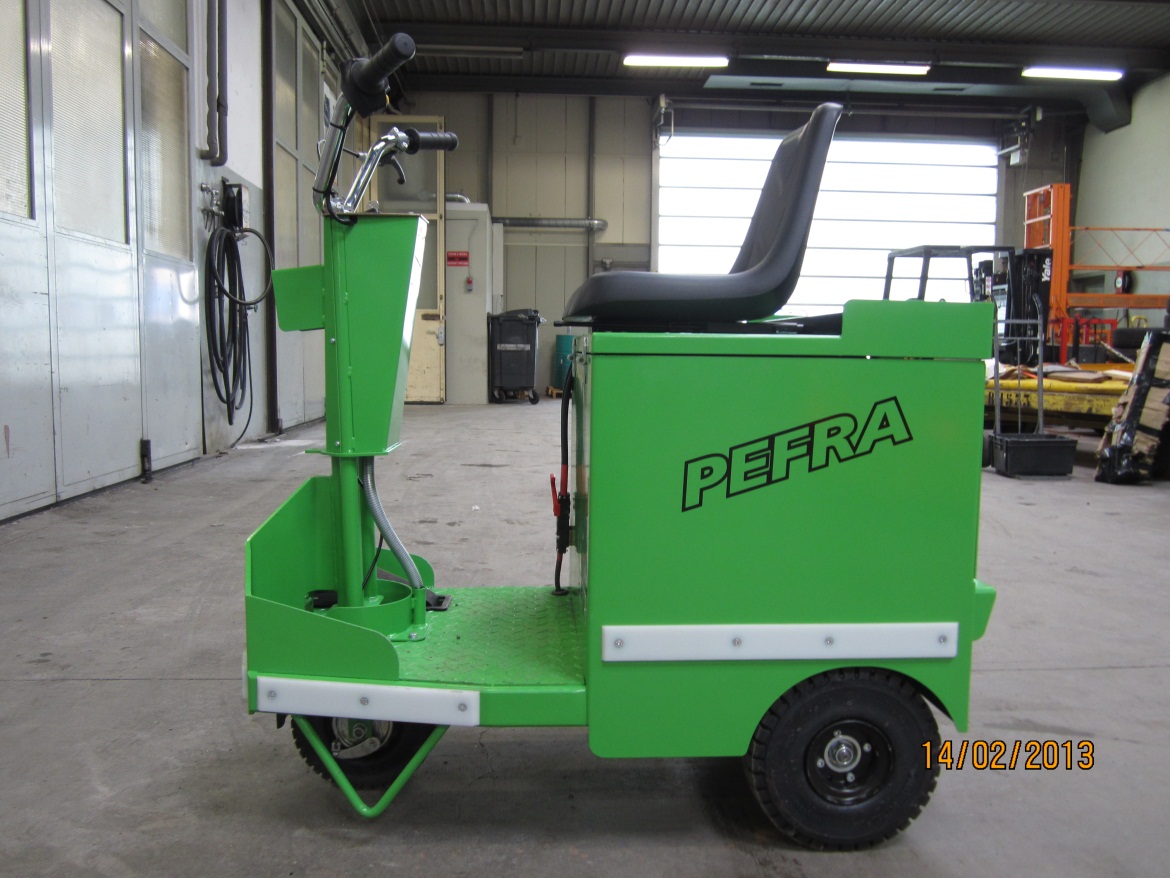 CAPACITE TRACTION
700 Kg
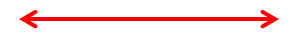 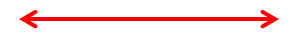 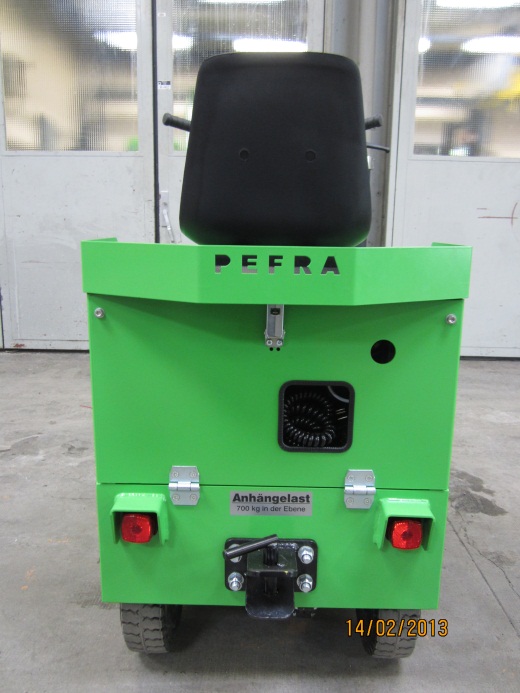 LARGEUR MAX
60 cm
LONGUEUR MAX : 120 cm
HAUTEUR MAX    : 120 cm
POIDS                    : 370 Kg